Sportska natjecanja
Dan škole 26.5.2014.

OŠ Vladimira Nazora, Pribislavec
Fotografije: Miroslava Novak
Fotoalbum: Iva Naranđa
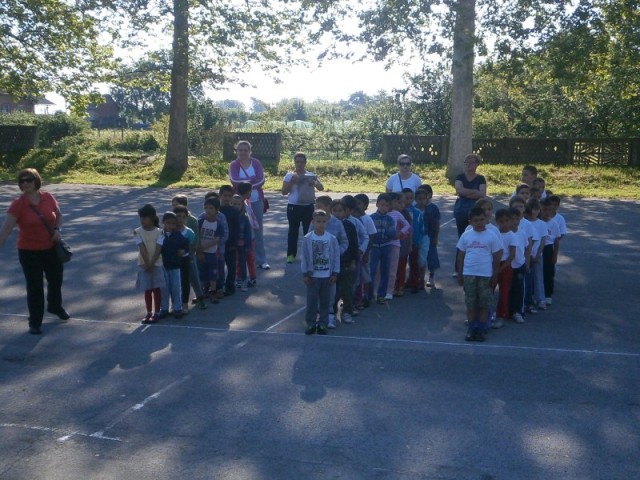 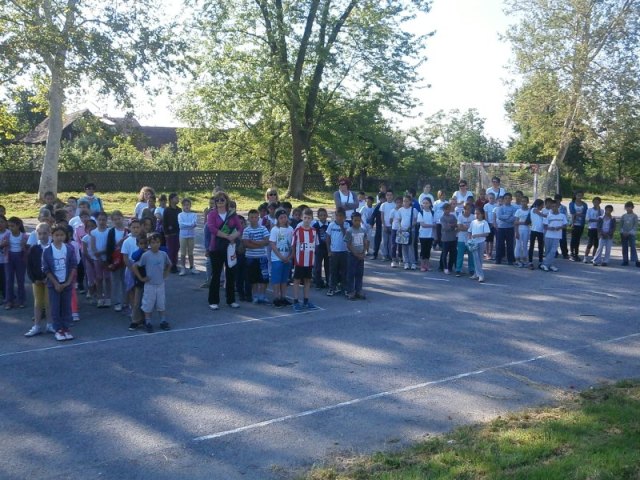 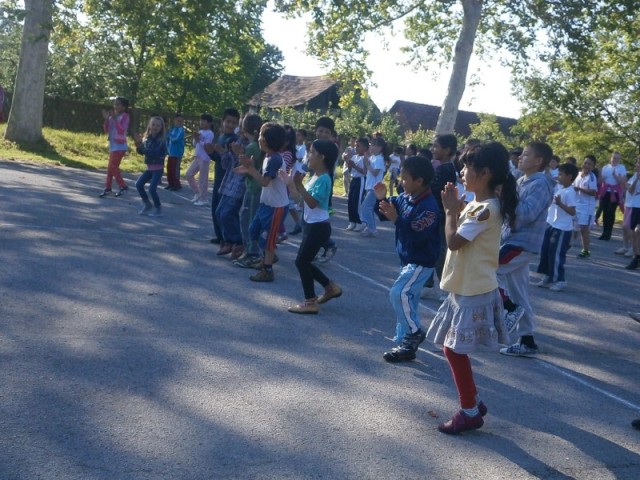 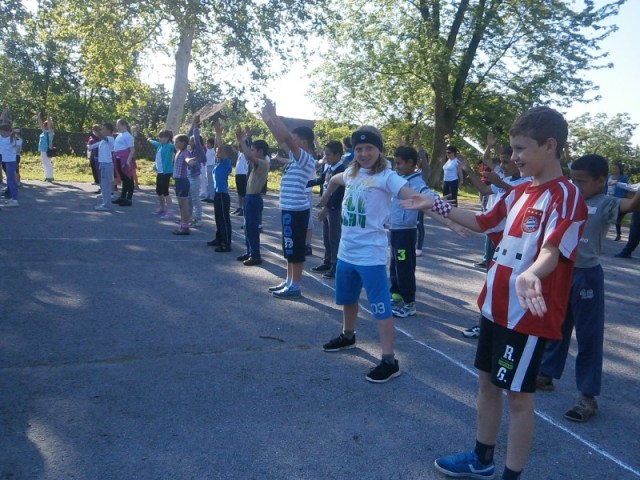 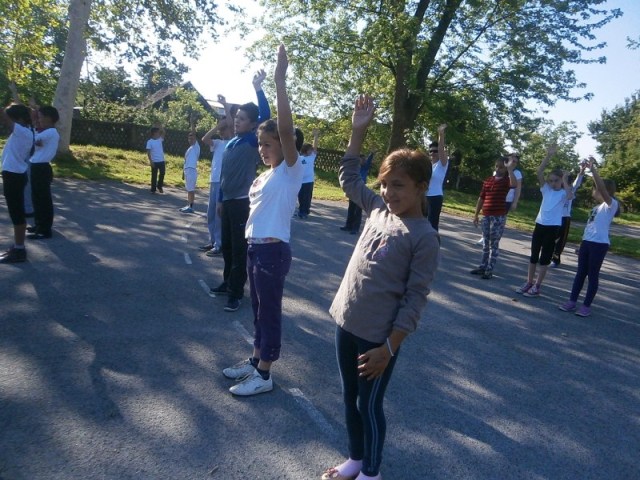 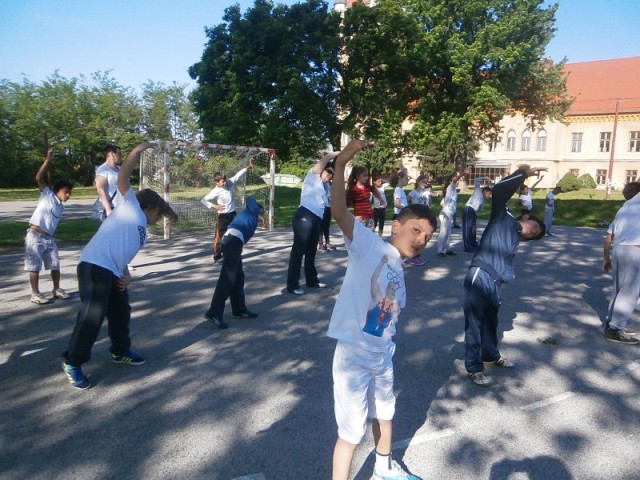 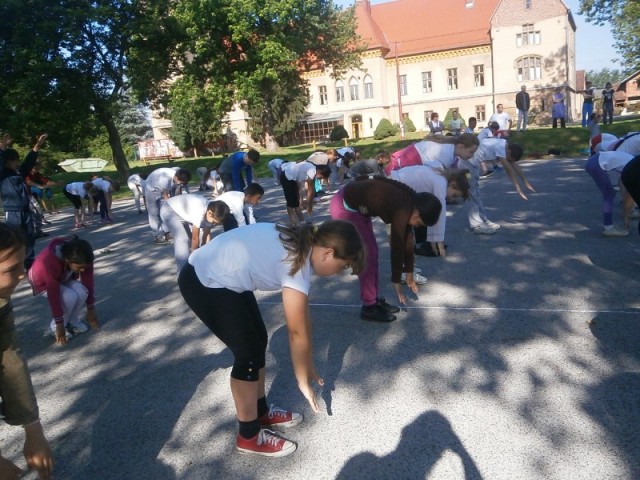 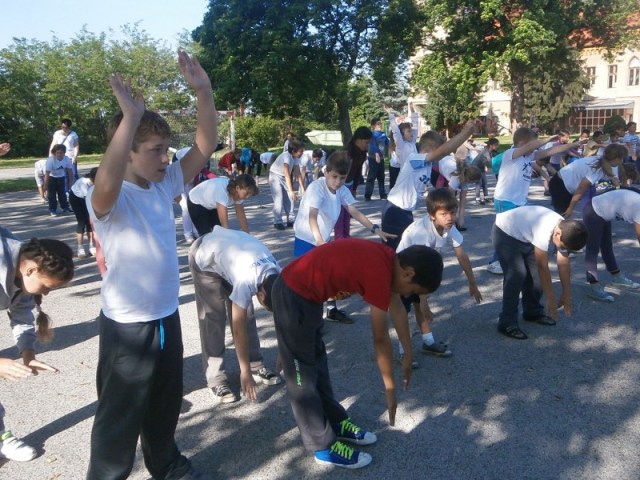 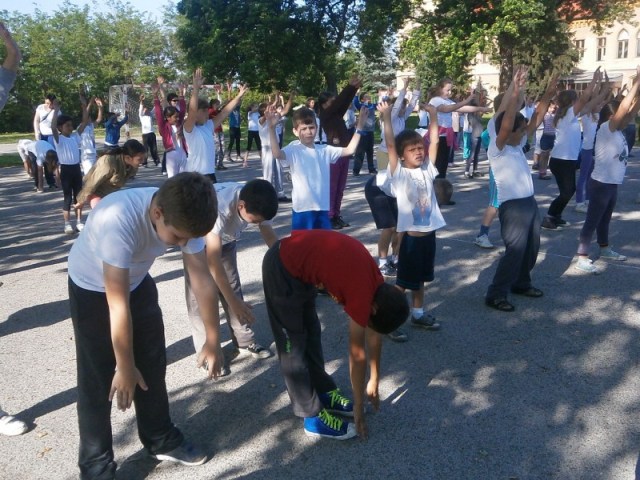 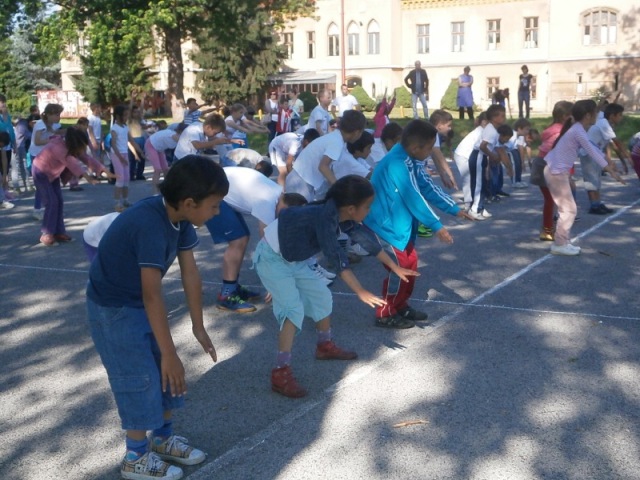 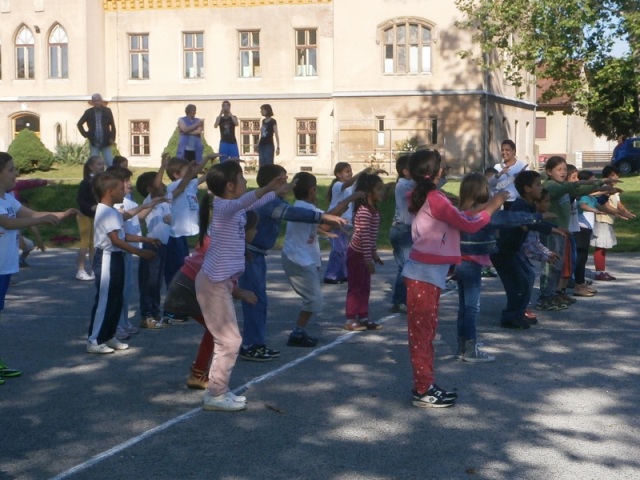 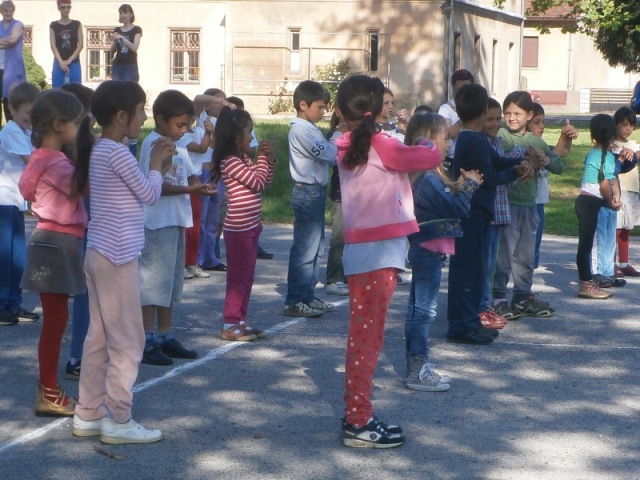 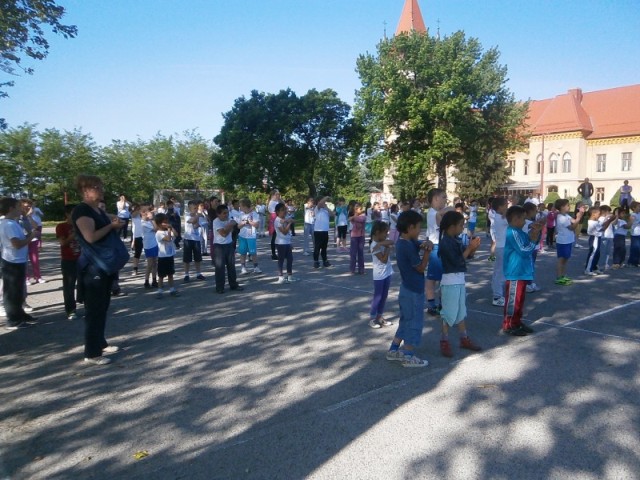 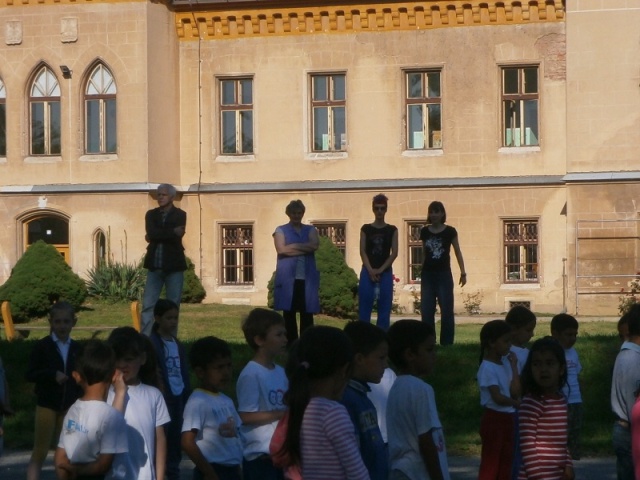 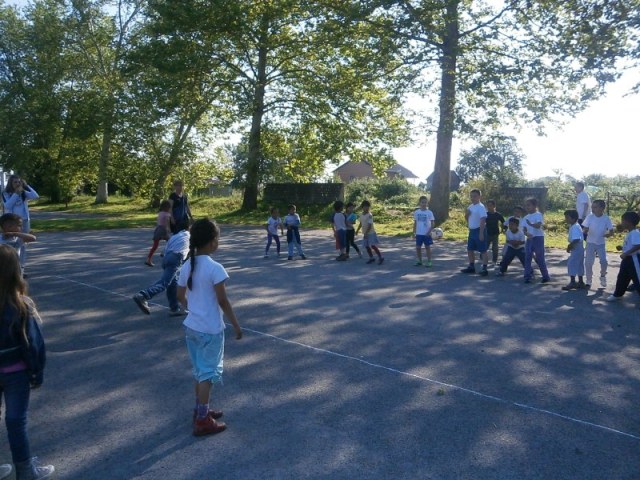 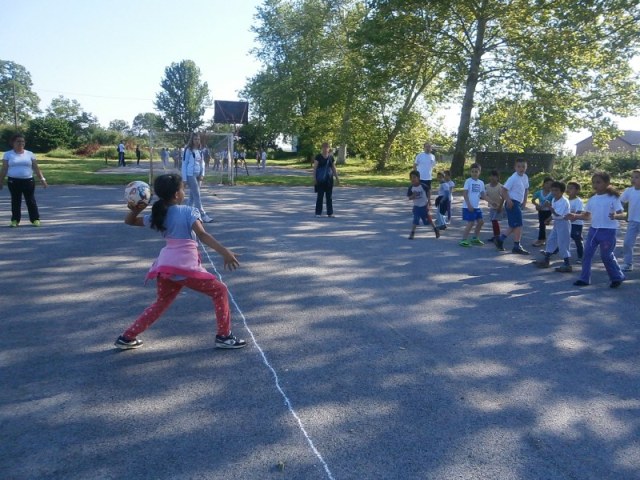 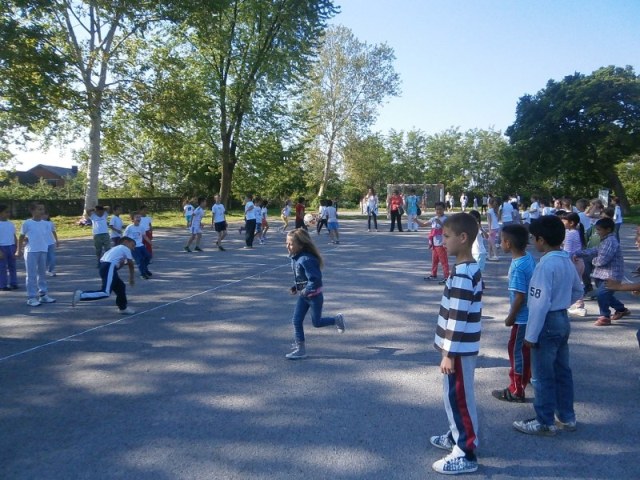 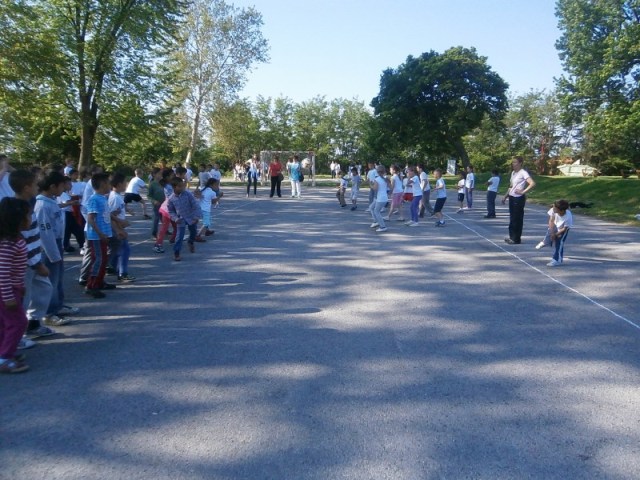 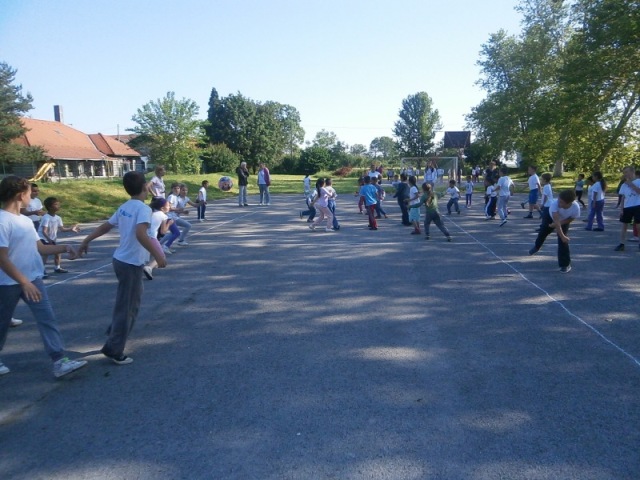 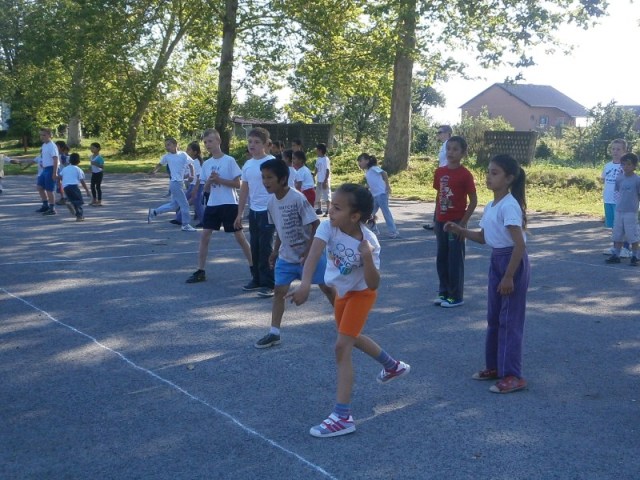 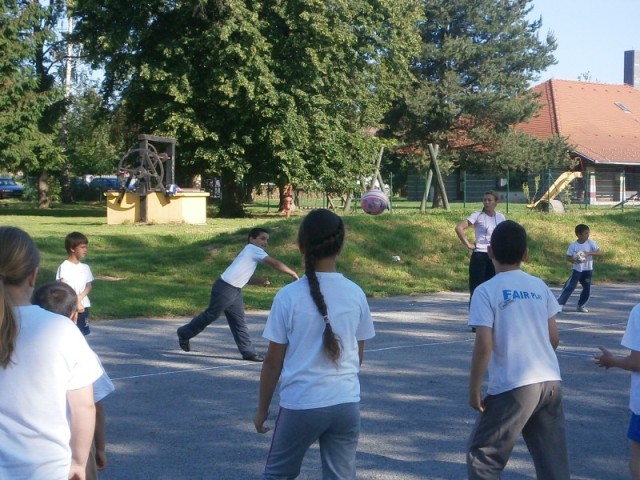 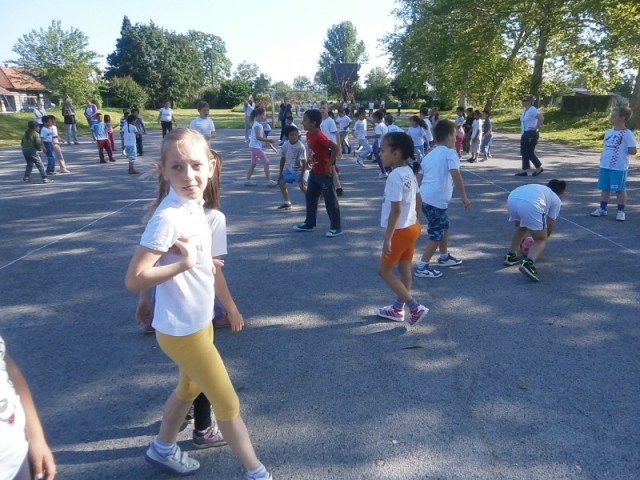 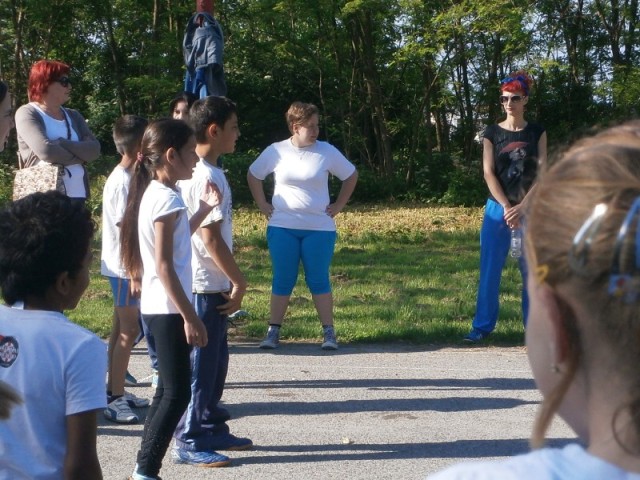 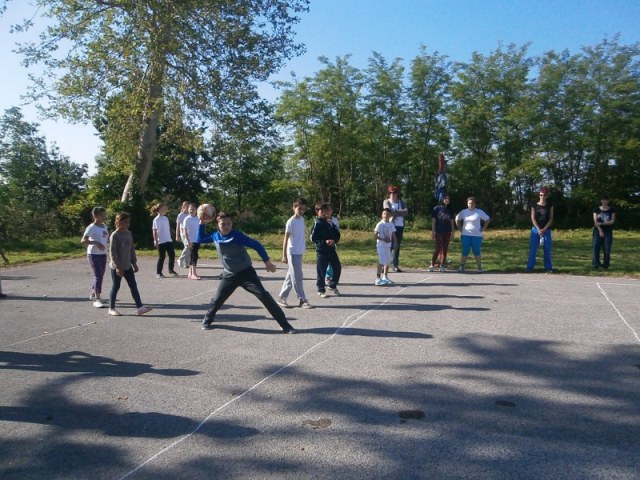 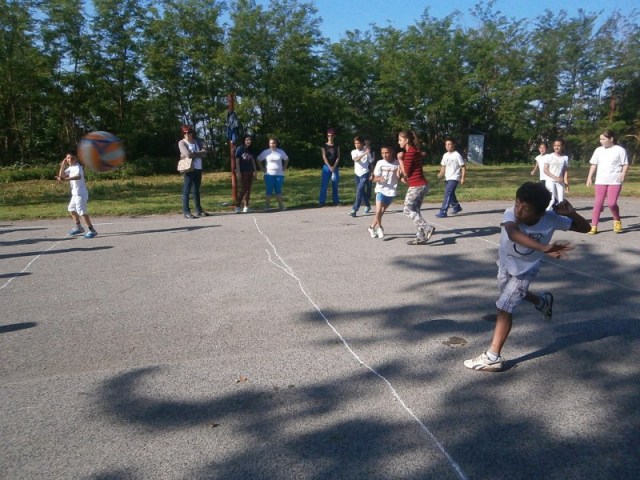 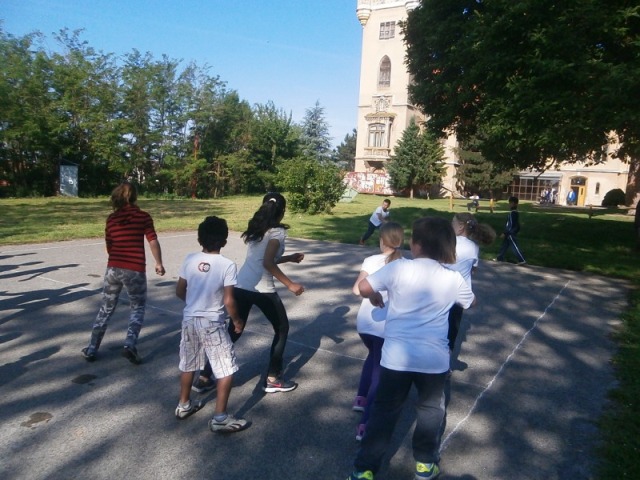 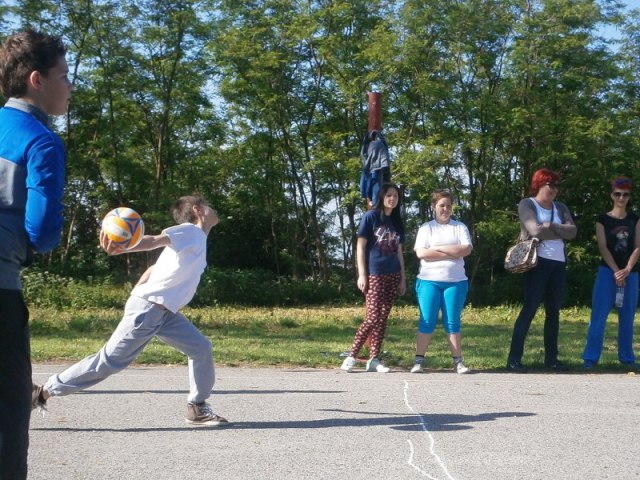 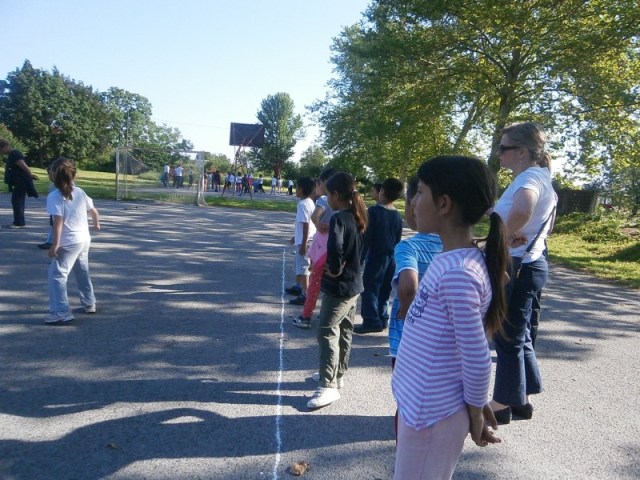 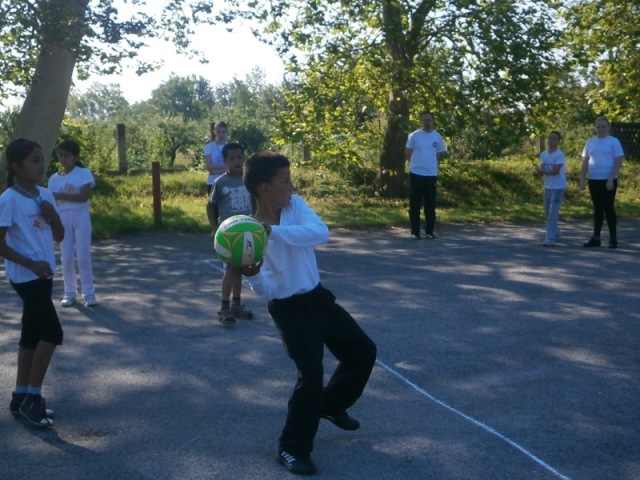 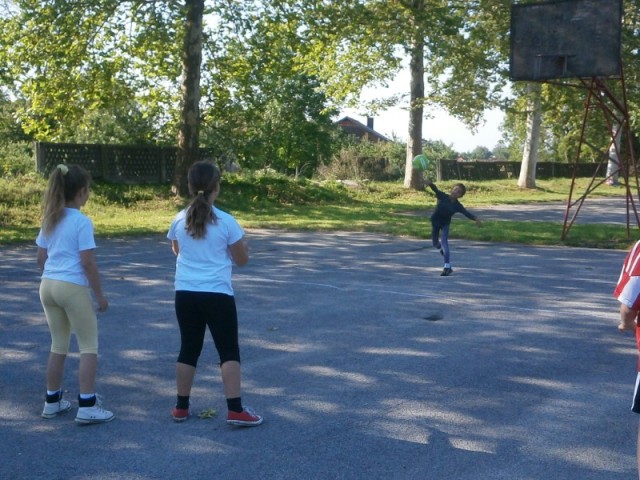 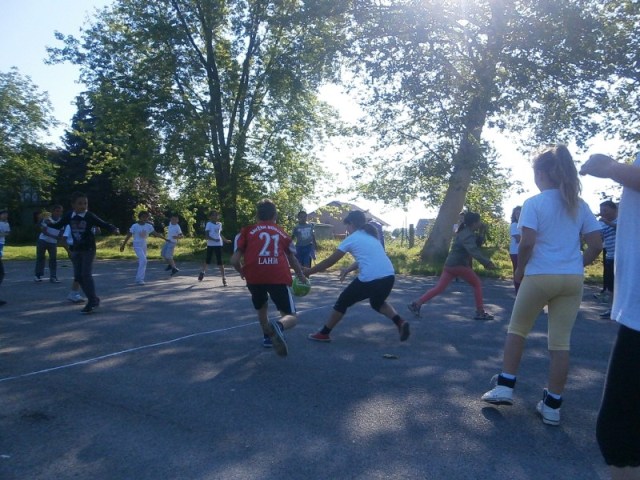 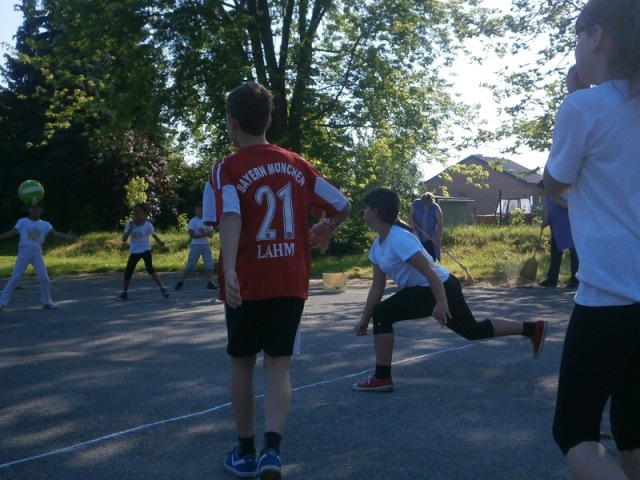 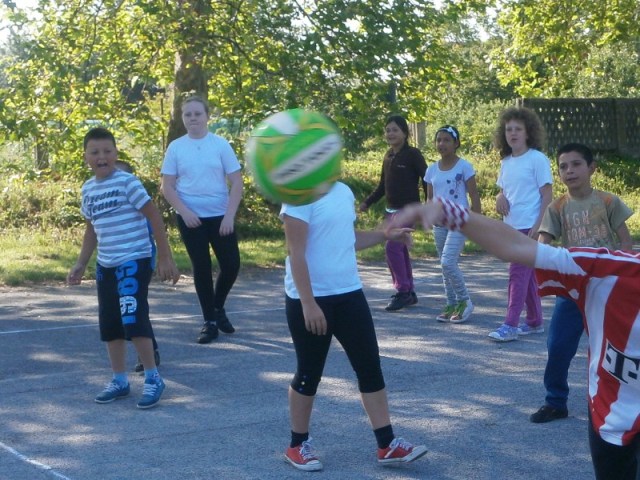 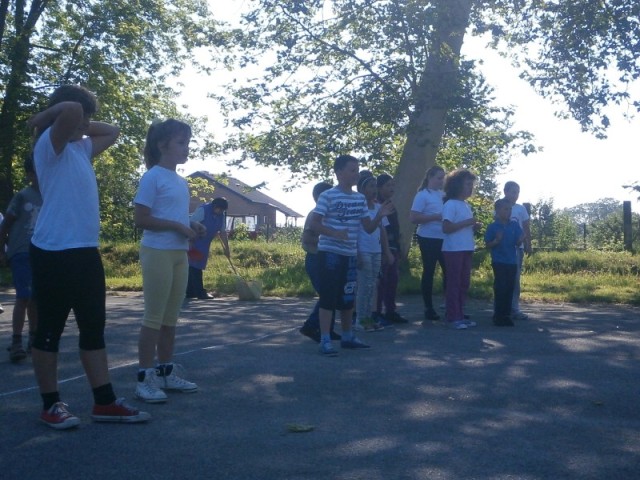 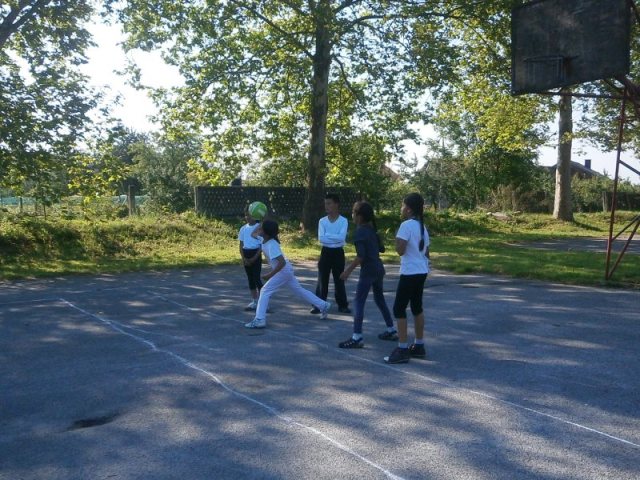 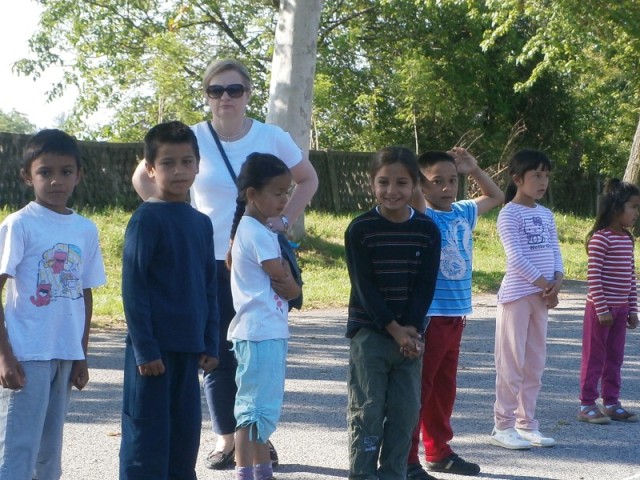 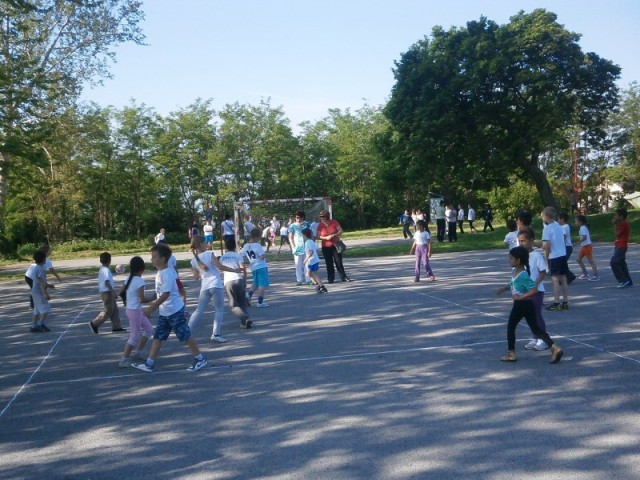 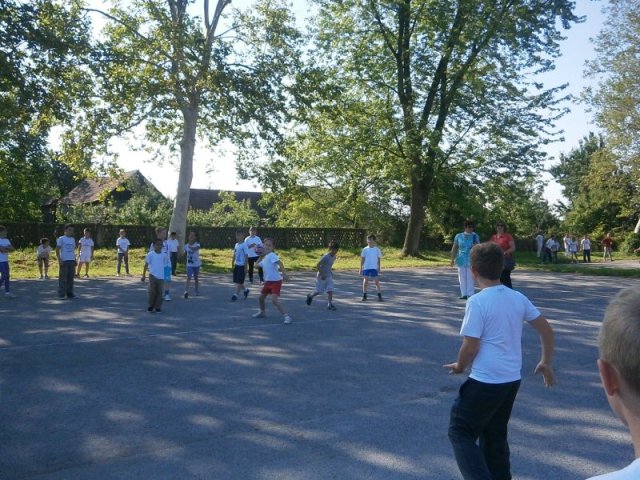 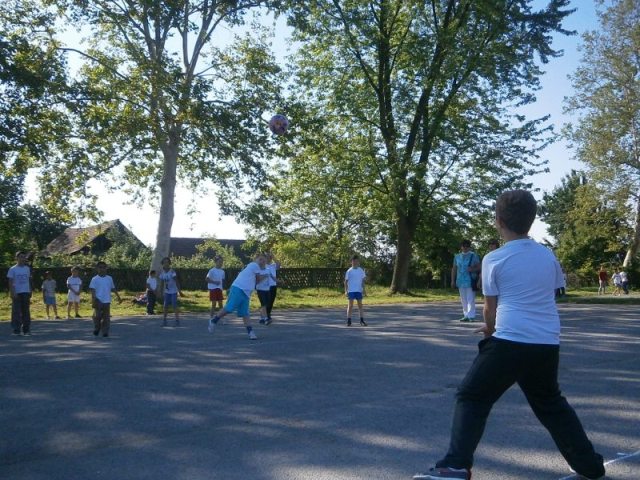 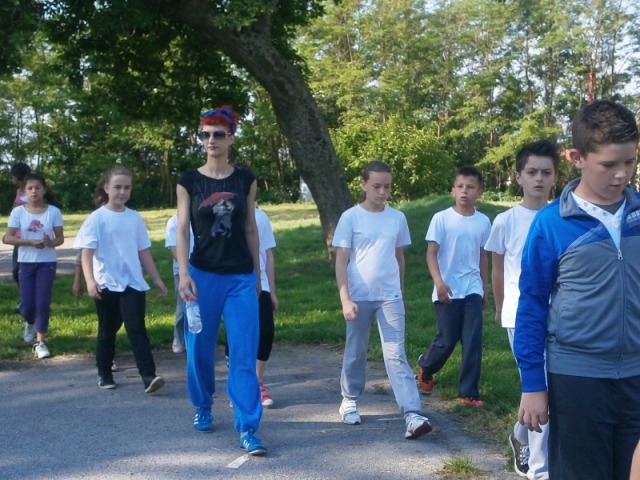 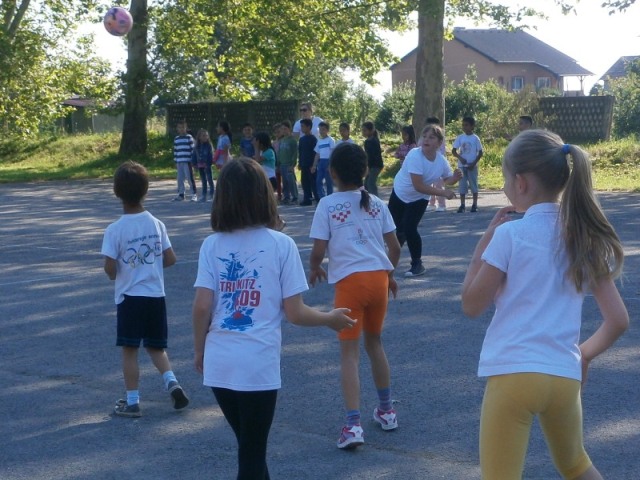 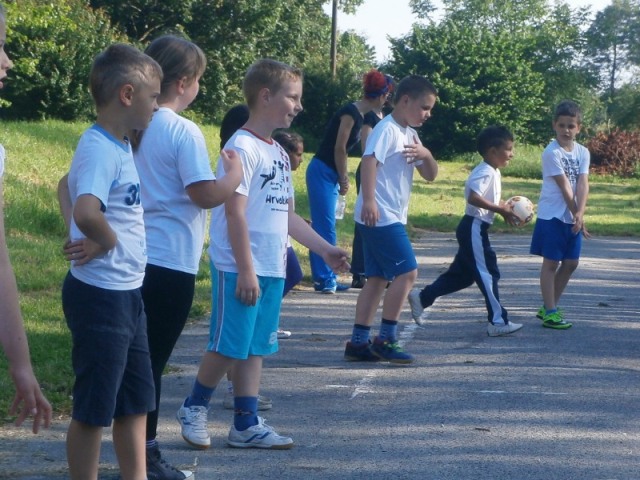 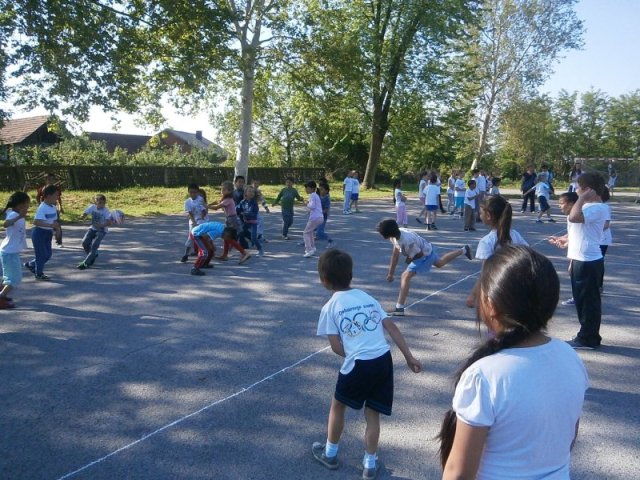 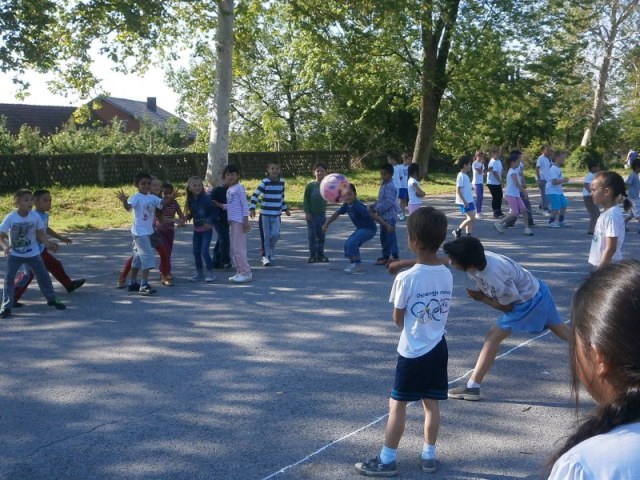 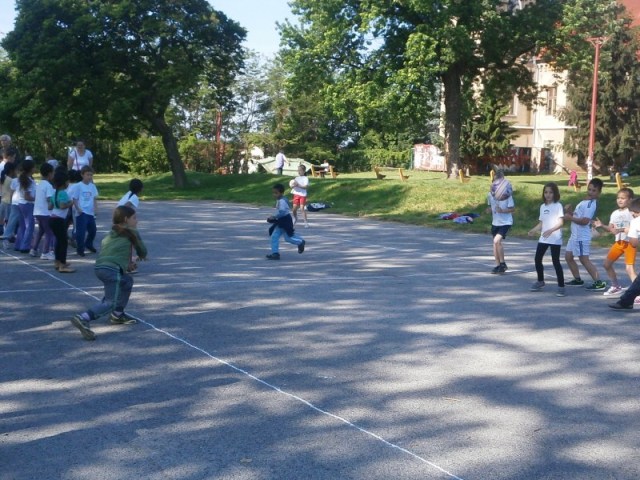 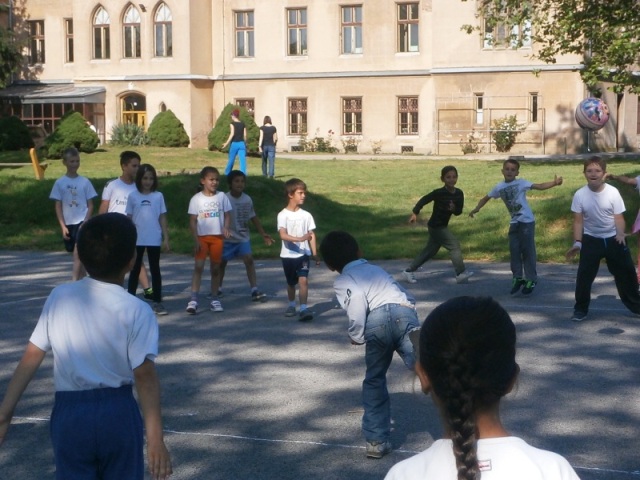 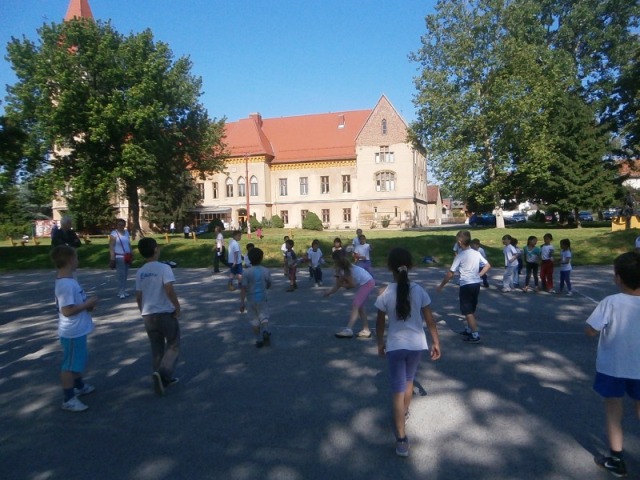 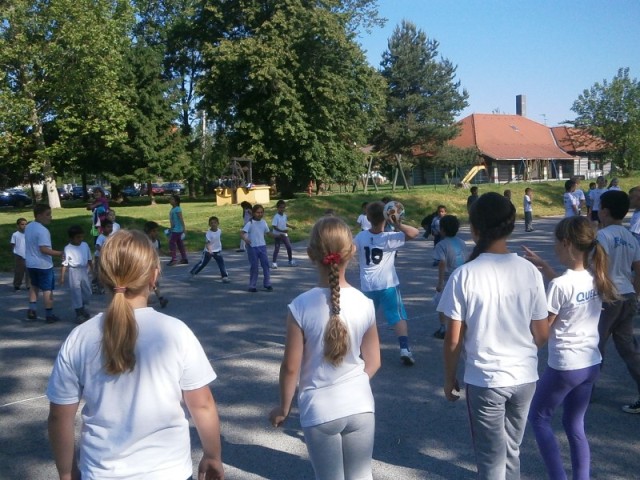 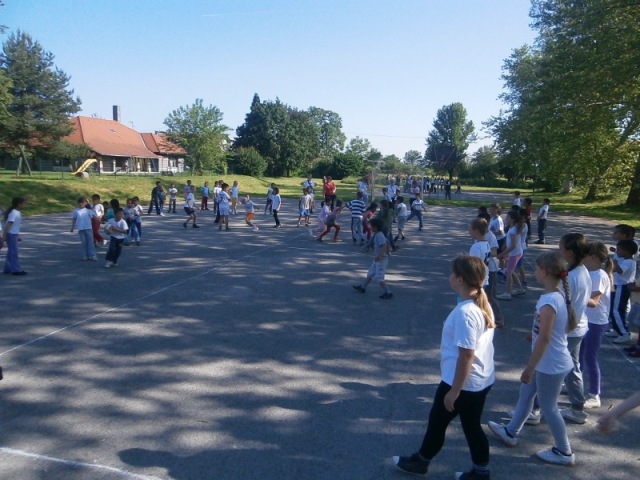 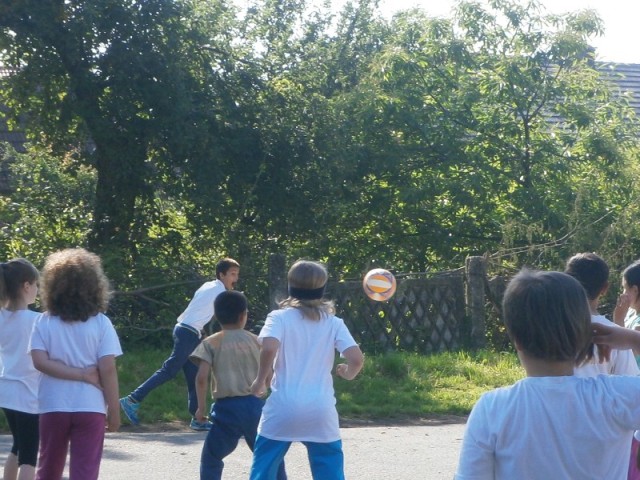 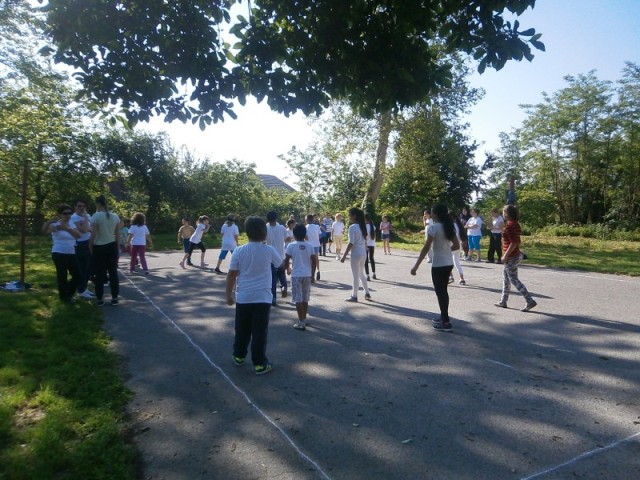 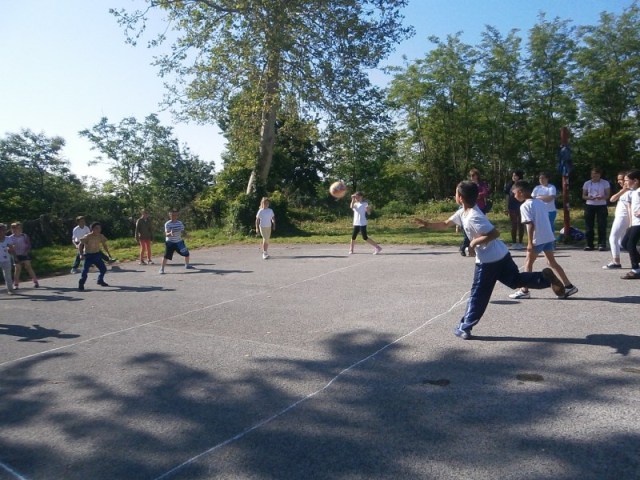 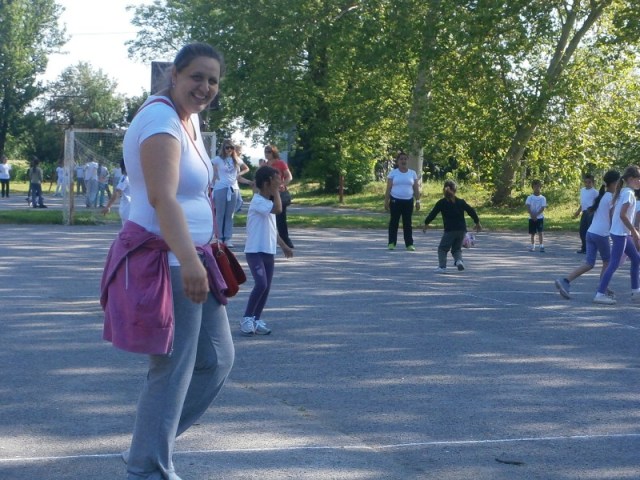 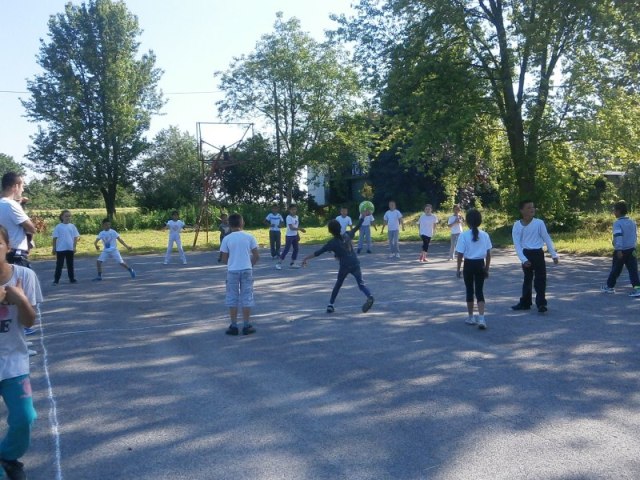 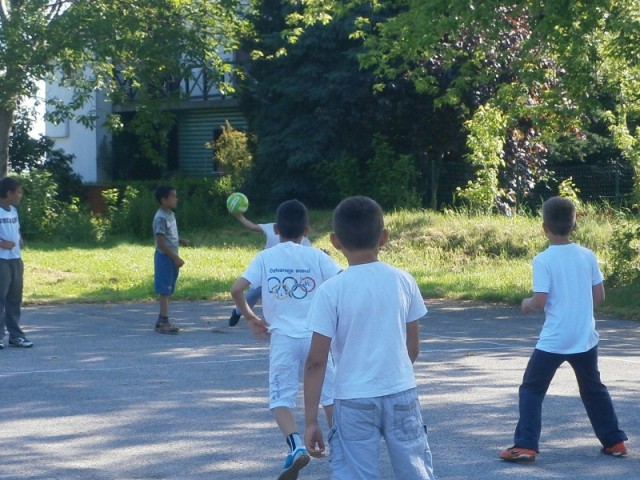 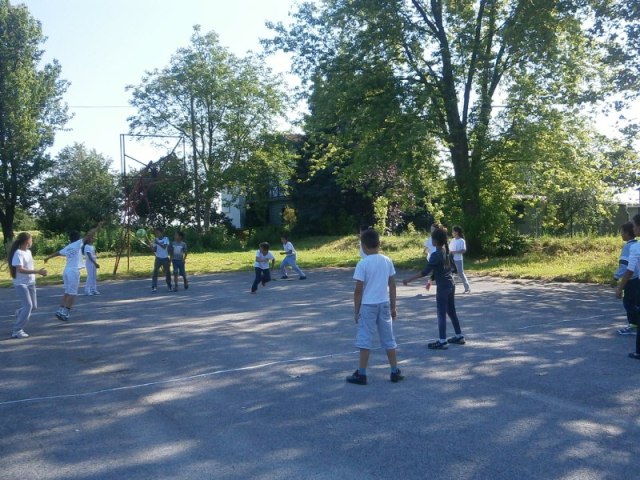 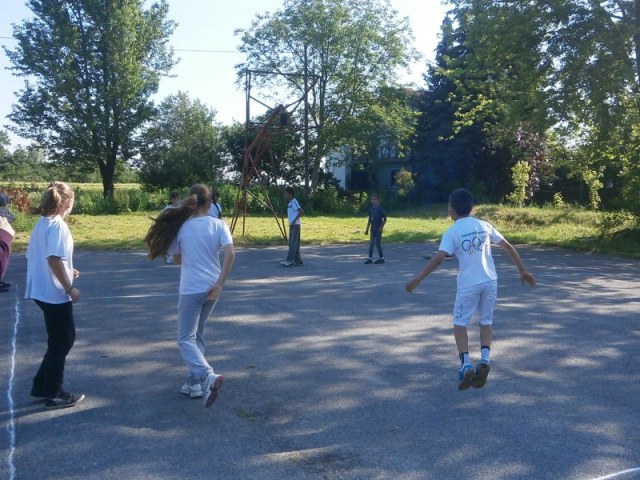 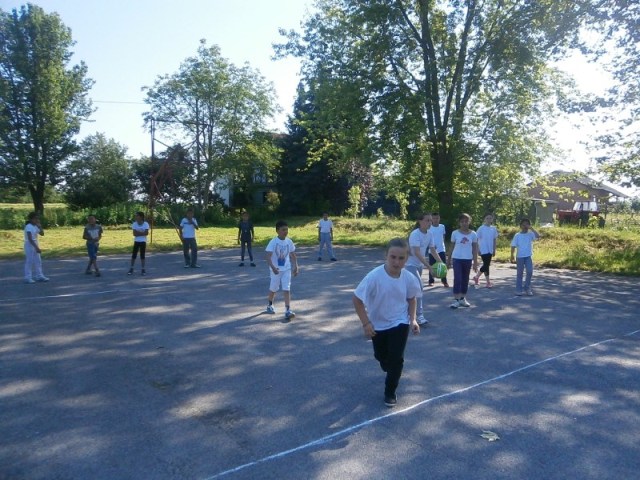 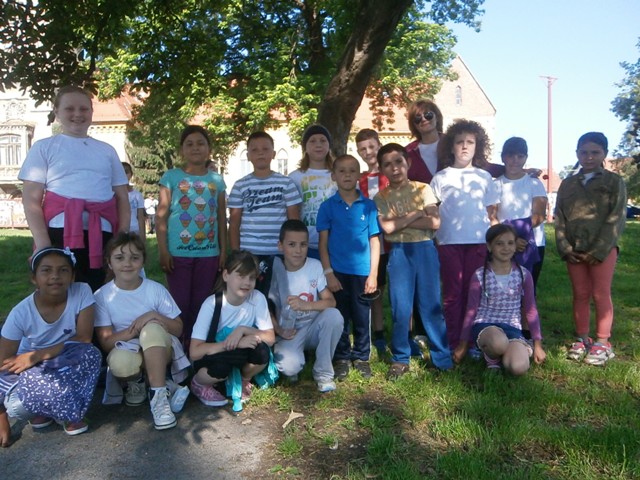 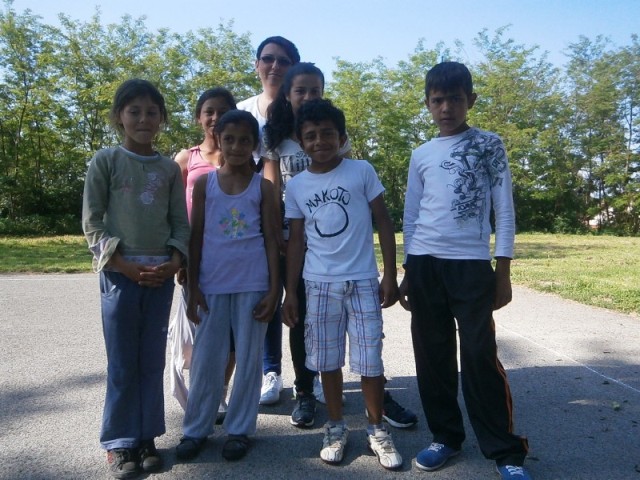 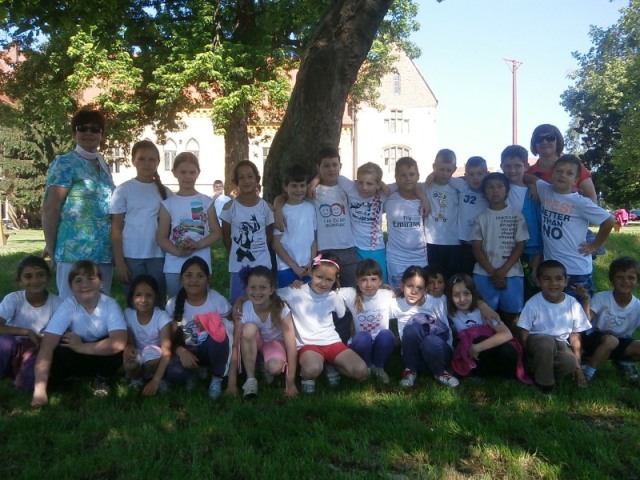 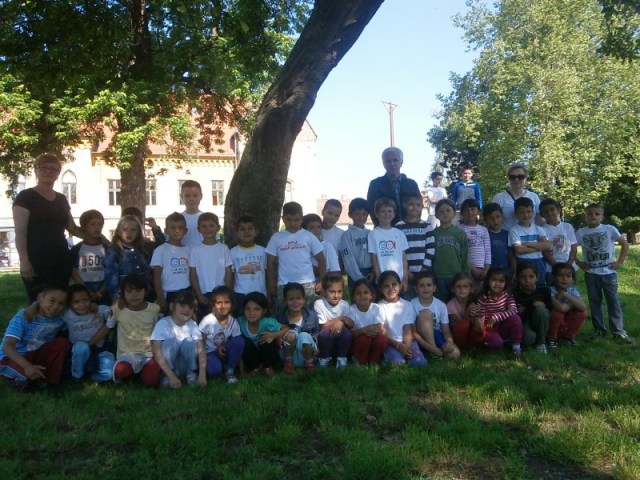 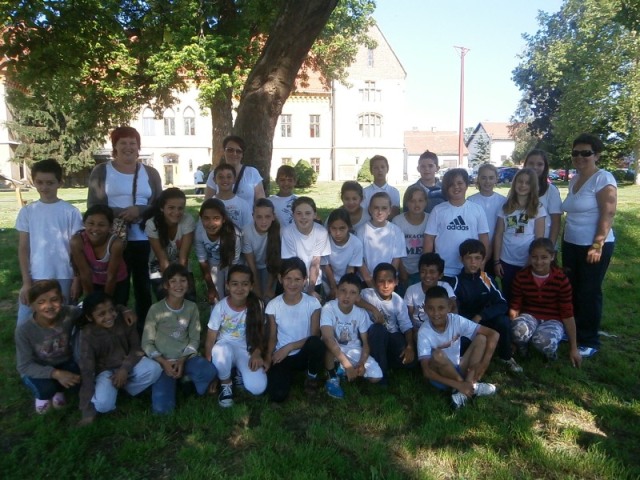 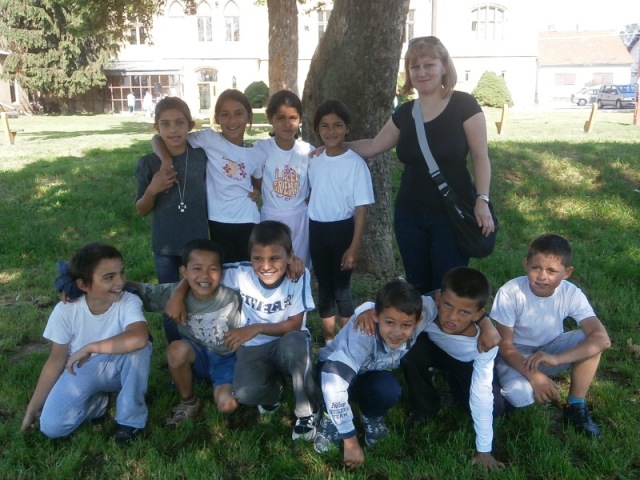 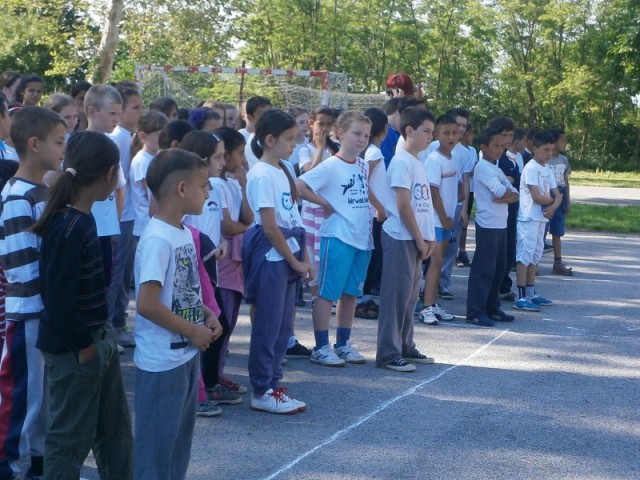 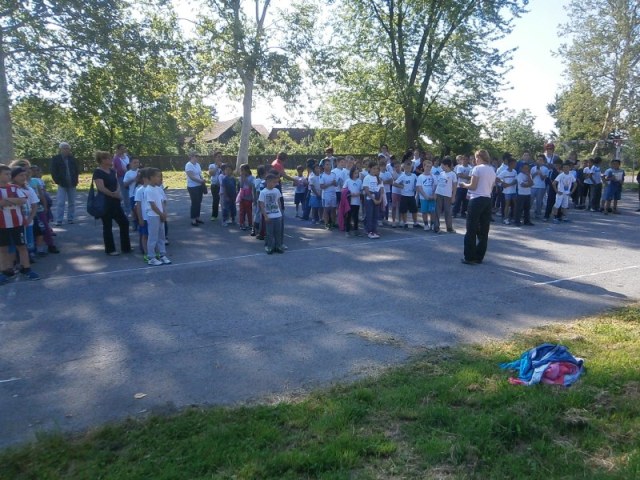 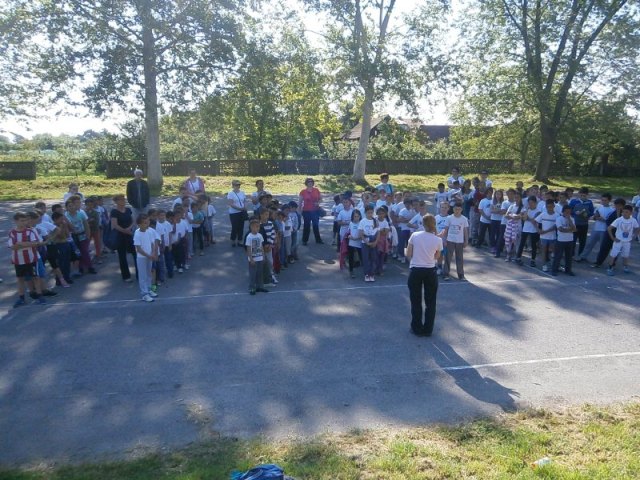 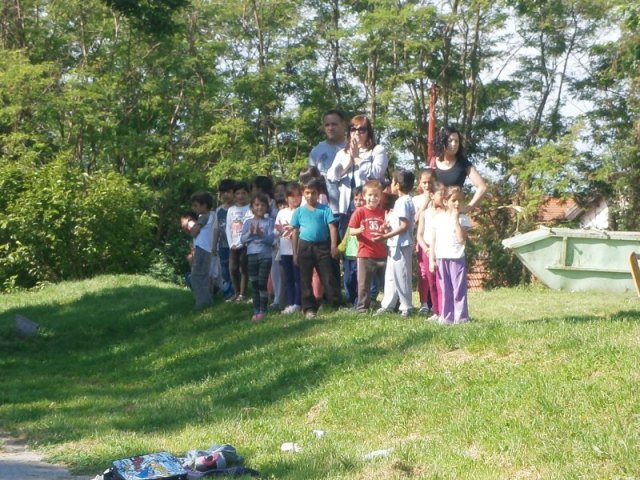